Методика алгоритмизации задач при подготовке  учащихся к ОГЭ по теме «Закон сохранения импульса»
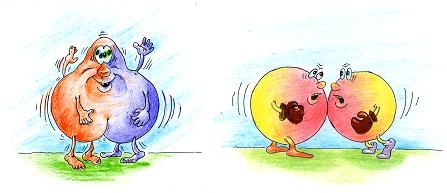 Учитель физики МБОУ «СОШ№12» г. Ноябрьск  Карнаух И.
Чтобы научить решать задачи, надо их решать. Решать систематически, на каждом уроке. Для успешного обучения решению задач необходим единый подход к их решению. Этот принцип соблюдает каждый учитель, объясняя, как оформляется задача и решая её. 
 
   Существуют общие приемы и методы, которые нужно применять при решении задач, и учащиеся должны владеть информацией о способах и методах решения задач, знать и применять алгоритмы решения задач, уметь выбрать наиболее рациональное решение.
Для  решения задач на закон  сохранения импульса нужно знать:

Что такое импульс тела?

Закон сохранения импульса в векторном виде.

3.  Закон сохранения в проекциях на заданную ось.
При введении  «Закона сохранения импульса»  показываю детям, что он упрощает и делает возможным решение задач на: удары,  столкновения,  разрывы, выстрелы, когда время взаимодействия  мало и силу определить  сложно.    Кроме того  само понятие импульса часто кажется ученикам произвольным: им непонятно, чем произведение массы тела на его скорость лучше какой то другой комбинации этих физических величин, например, произведения квадрата массы на скорость или массы на квадрат скорости? В результате не возникает внутренней мотивации к осознанию понятия импульса, и его определение механически заучивается ради оценки. Понятно, что это губительно сказывается на решении задач, особенно качественных. А ведь именно качественные задачи труднее всего «идут» на ЕГЭ и ГИА! Чтобы избежать такого произвола, желательно вводить импульс сразу как сохраняющуюся величину.
Закон  сохранения  импульса выполняется:
 1.  Для замкнутой системы тел.
 2.  Если внешние силы действующие на систему компенсируют друг друга.   
 
          Закон сохранения импульса применяется:
  1.  Для неупругого взаимодействия.
  2.  Для упругого взаимодействия.
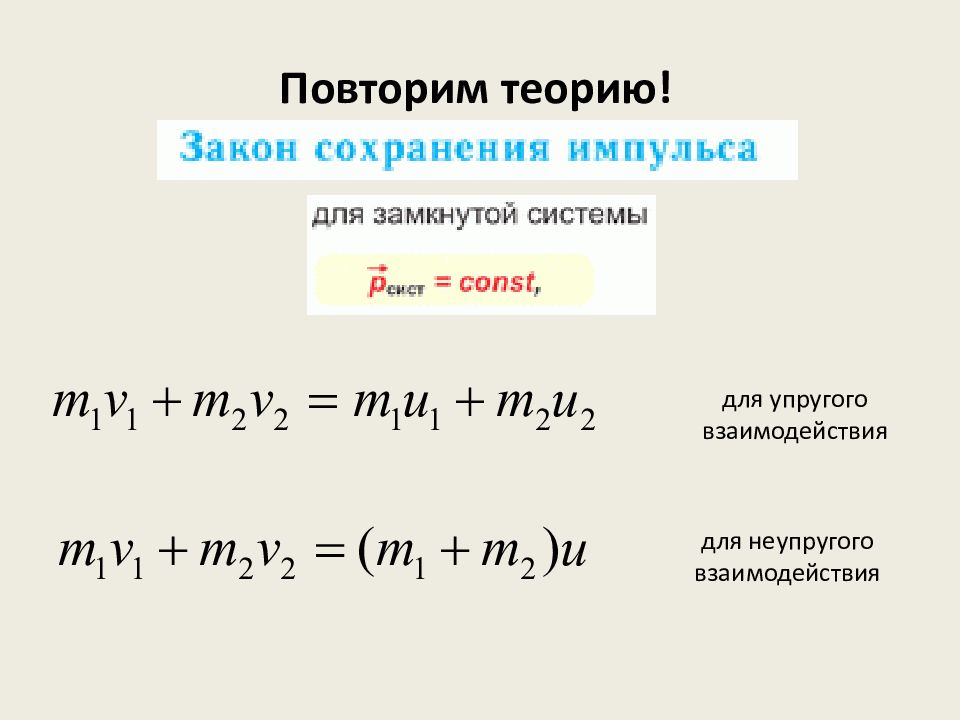 Алгоритм решения задач на закон сохранения импульса:
1.Записать краткое условие задачи.
2.Перевести единицы измерения в систему СИ.
3.Выбрать систему отсчёта.
4.Считать систему тел замкнутой.
5.Нарисовать тела до взаимодействия и после, учитывая упругий удар или неупругий, указывая направления их скоростей.
6.Выбрать оси координат.	
7 Спроецировать векторные величины на оси  х  и  у  (выбираются произвольно, но так, чтобы было удобно проецировать).. 
8.Решить полученную систему скалярных уравнений относительно неизвестных в общем виде.
9. Проверить размерность и сделать числовой расчёт.
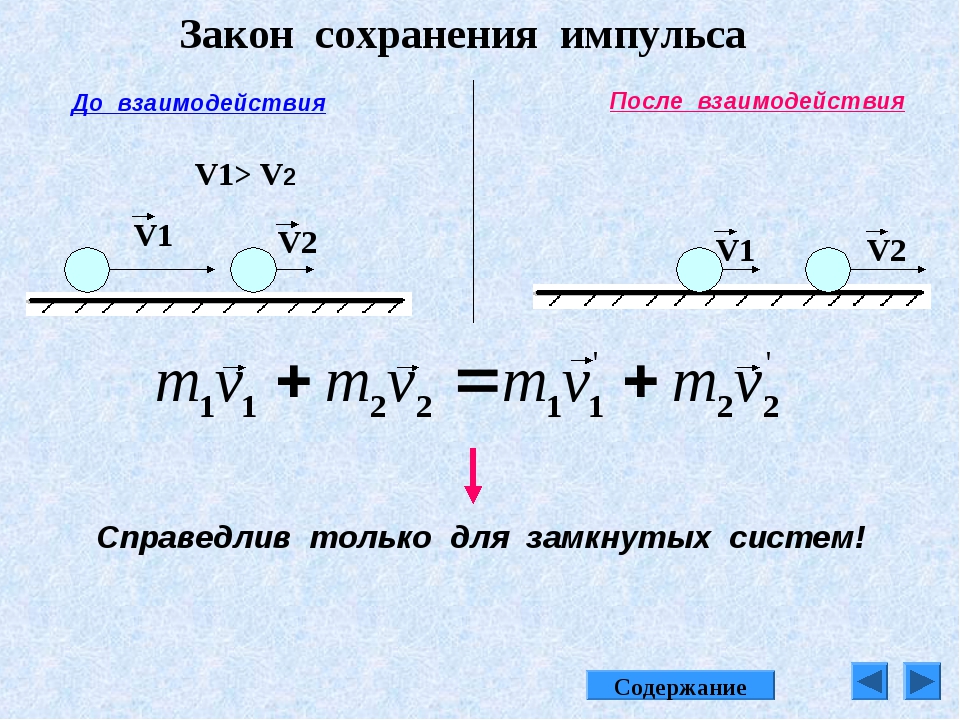 Отработка  алгоритма  на  проекции закона сохранения импульса при решении  задач:а) качественных;б) количественных  от простого к сложному.
а) Мальчик, стоя одной ногой на берегу, другую ногу ставит в лодку и отталкивается от берега. В каком случае ему удобнее сесть в лодку: когда она пустая или когда в ней сидят люди? Ответ поясните.
1.В случае когда в лодке сидят люди.
2. Объяснить можно, в соответствии с законом сохранения импульса. Лодка с людьми имеет большую массу, чем пустая, поэтому, когда мальчик садится в лодку, то она приобретает  меньшую скорость, чем пустая, и мальчику легче в неё сесть.
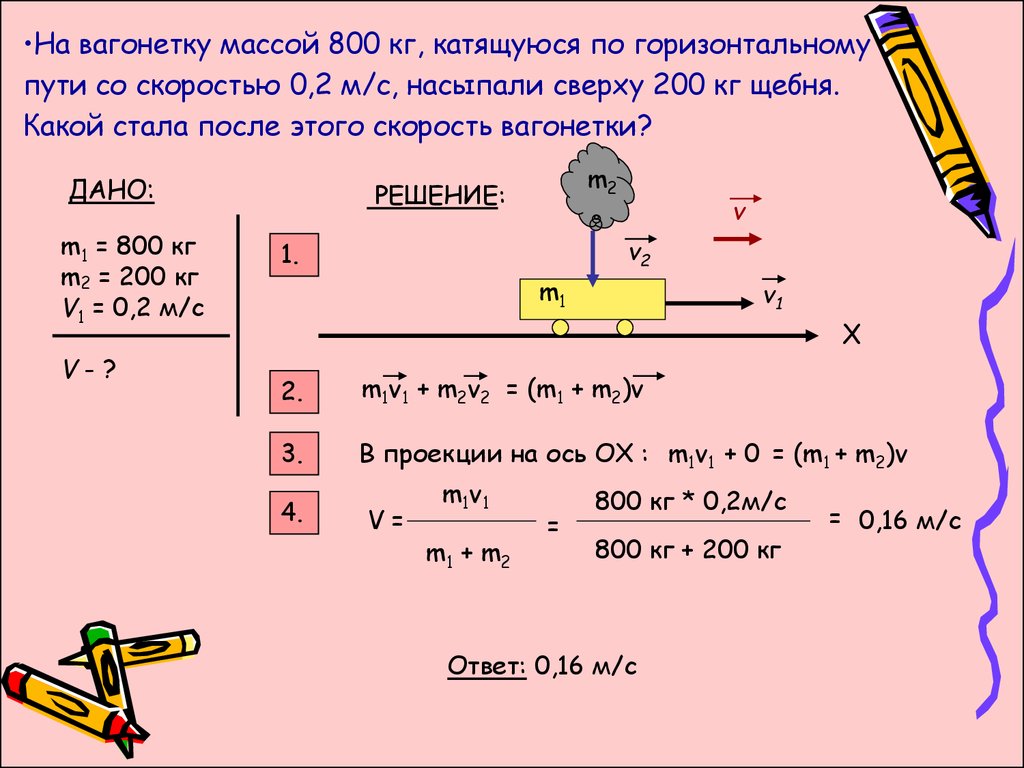 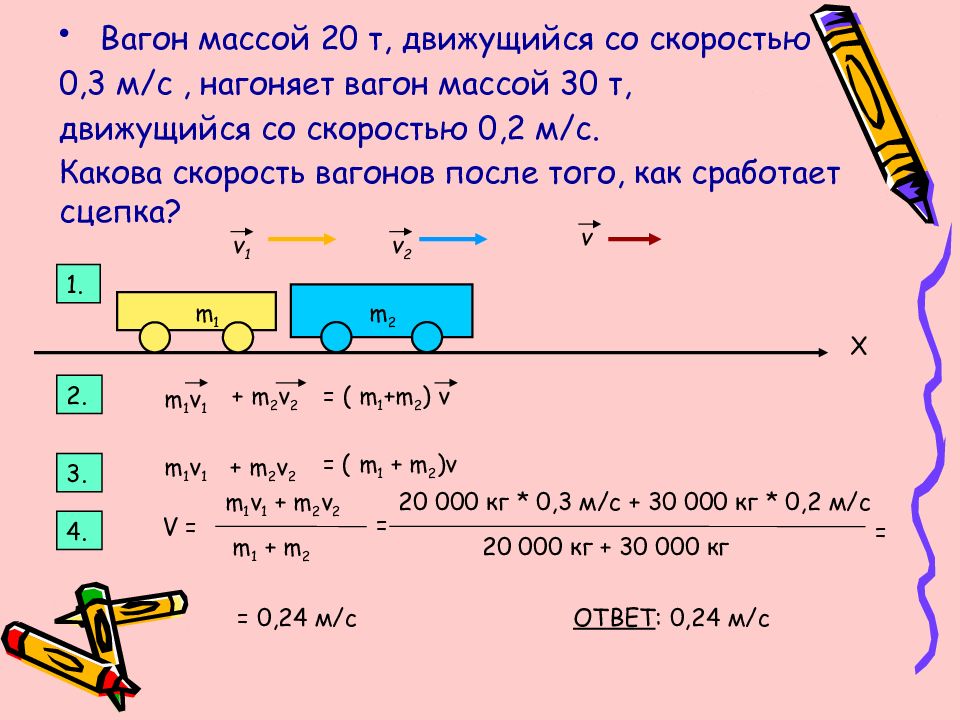 Одну из таких задач мы оформляем в тетрадях по алгоритму, остальные разбираем для сокращения времени с помощью интерактивной доски.   На экране выполнено условие и рисунок задачи. Мы разбираем по алгоритму и решаем.   Таких задач может быть несколько.
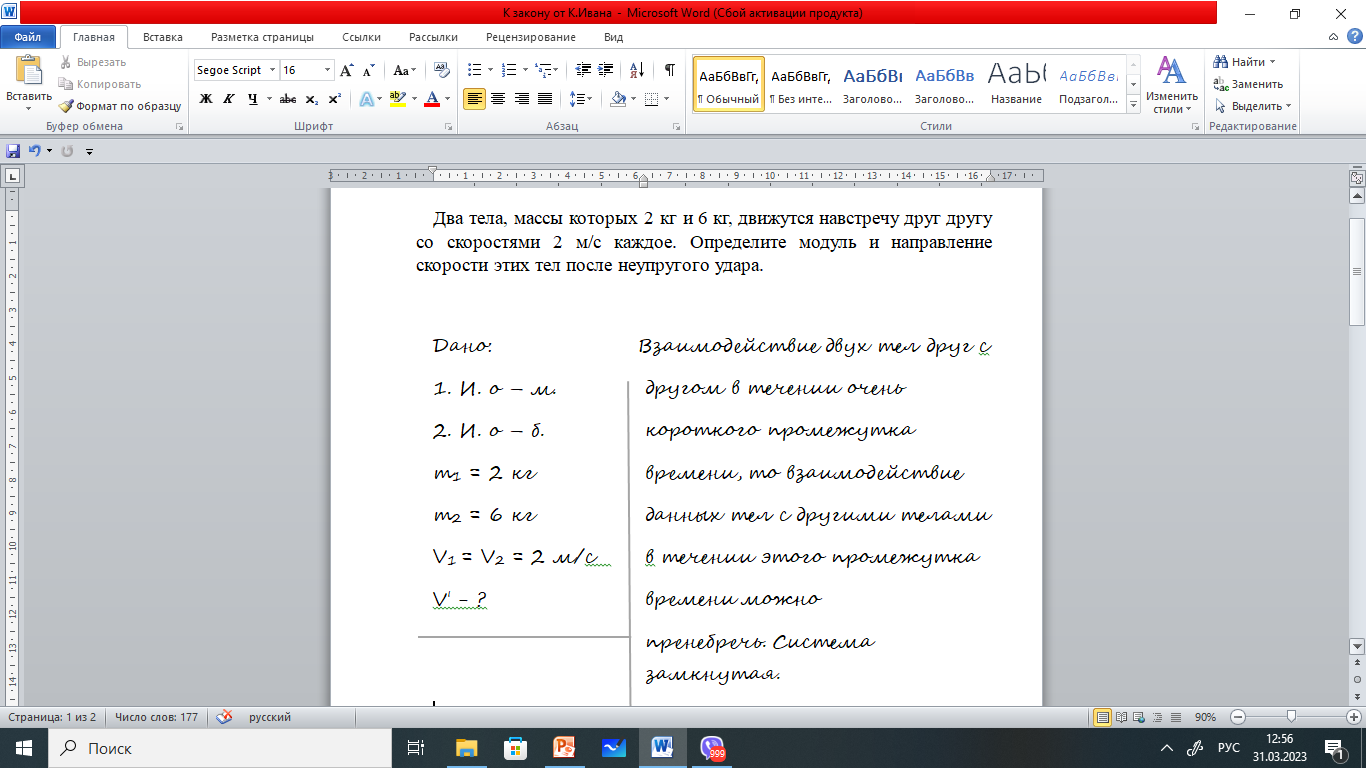 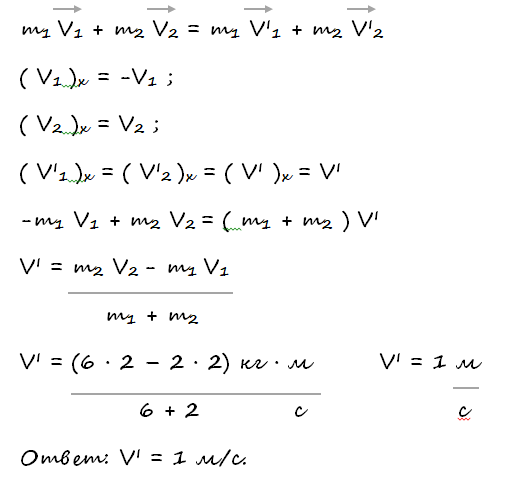 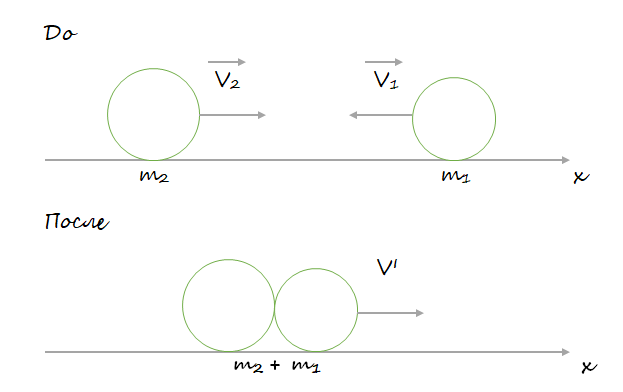 Преимущества применения подобного алгоритма,  представленного в виде слайдов на интерактивной доске следующие:
·        Многократное выполнение одного и того же  алгоритма способствует лучшему его запоминанию и пониманию. В результате учащиеся быстро запоминают последовательность действий для решения данного типа задач.
·        Метод решения задач, основанный на использовании возможностей интерактивной доски, позволяет осуществить минимальную затрату учебного времени, которое могло быть затрачено на решение задач традиционным способом.
·        Использование интерактивной доски в процессе решения задач позволяет  многократно использовать заранее подготовленные слайды с условиями и решениями задач;
·        Сохранять любые записи, сделанные во время решения задач . Файлы, сохраненные во время урока можно использовать при необходимости на последующих уроках .
·        Данный метод позволяет учителю организовать объяснение решения задач в наглядной и доступной форме. В результате эффективной и динамичной подачи материала учащиеся успешно воспринимают и усваивают сложные этапы решения задач. Это в свою очередь способствует формированию интереса к самому процессу решения физических задач
Дальнейшая отработка идет на сайтах:  Якласс; Решу ОГЭ. Образовательный портал для подготовки к экзаменам  https://phys-oge.sdamgia.ru/;  сборниках задач для подготовки  к ОГЭ  под редакцией Е.Е.Камзеевой;  различных виртуальных тренажерах в сети..
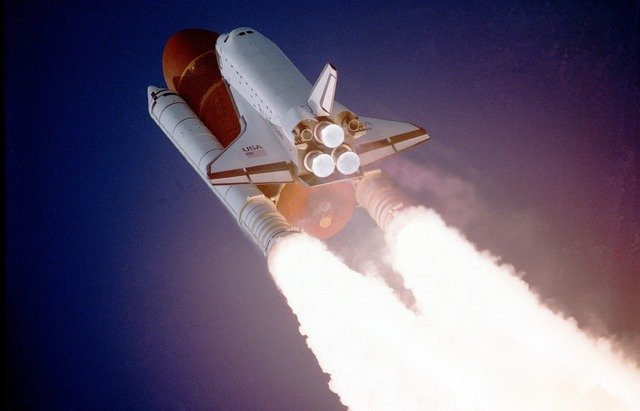 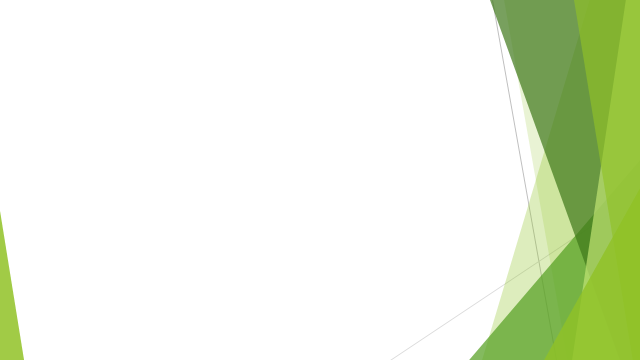 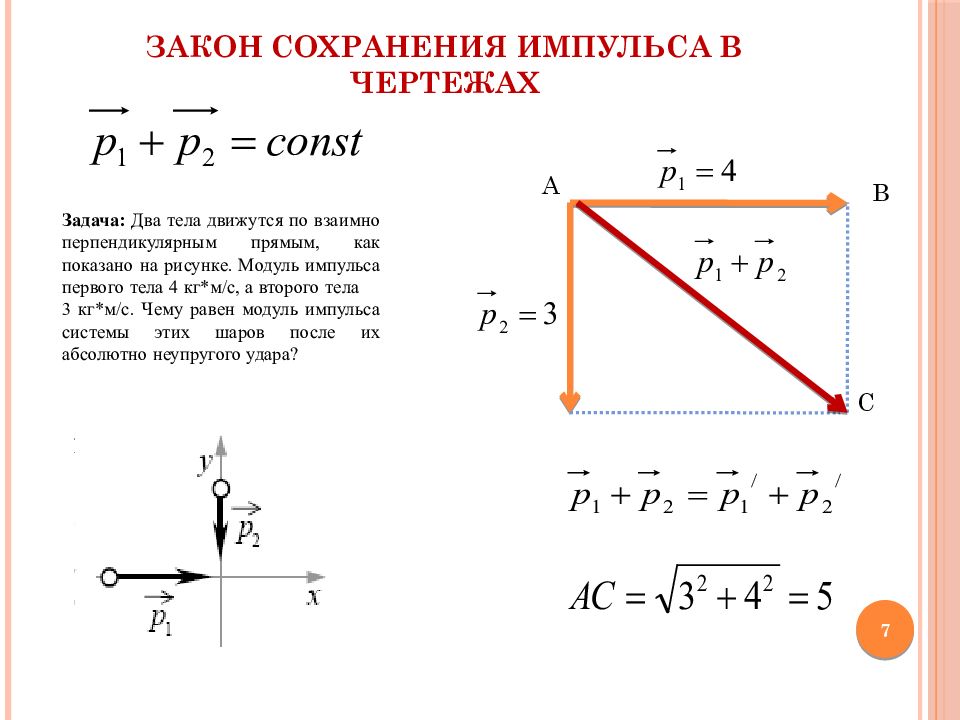